Intro Slide Title 3
Developing reflective assessment tasks to engage physics students with the key sustainability competencies
The 13th eSTEeM Annual Conference
Open University, Milton Keynes, 10-11 April 2024
Martin Braun, Anita Dawes, Sally Jordan, Carlton Wood, Olga Andrianova, Maria Nita, Georgina Gough, Kathleen Calder, Paul Astles, Rosie Meade, Teresa Cox and Anna Elliott
Email: martin.braun@open.ac.uk
11 April 2024, 1 pm - Parallel Session J
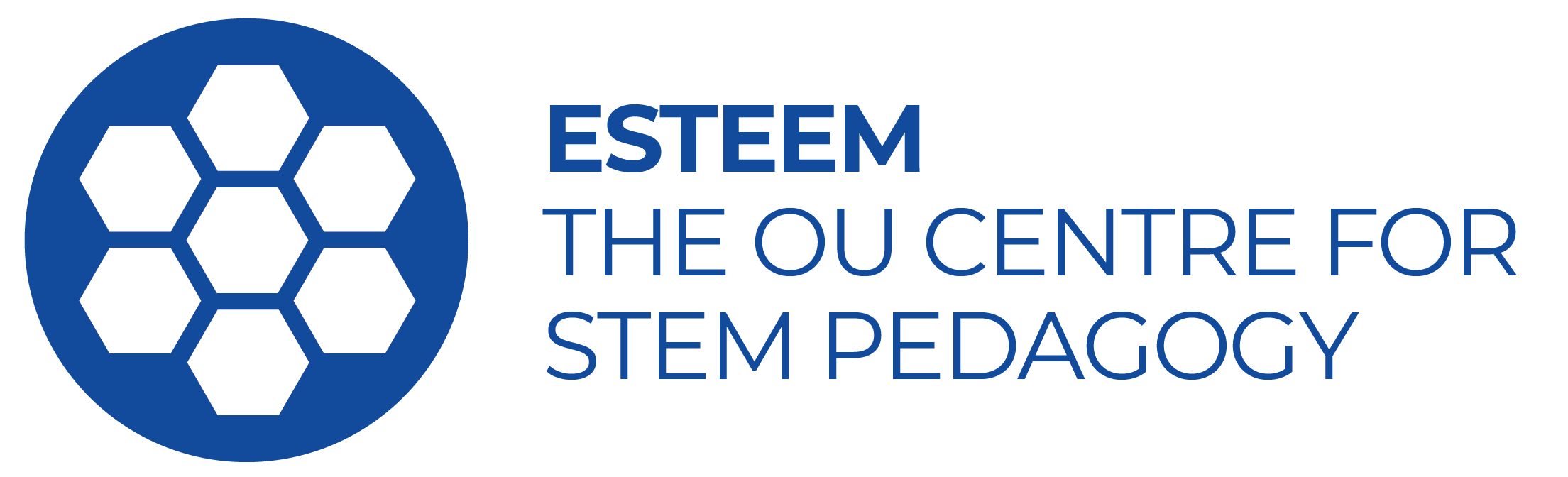 Show of hands
Have you heard of the:

17 Sustainability development goals?

8 Key sustainability competencies?

OU employability framework?
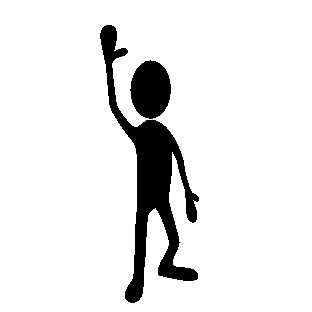 Purpose of presentation
Engage in academic debate on embedding sustainability
Ask provide feedback and critique
Valid approach to embed sustainability?
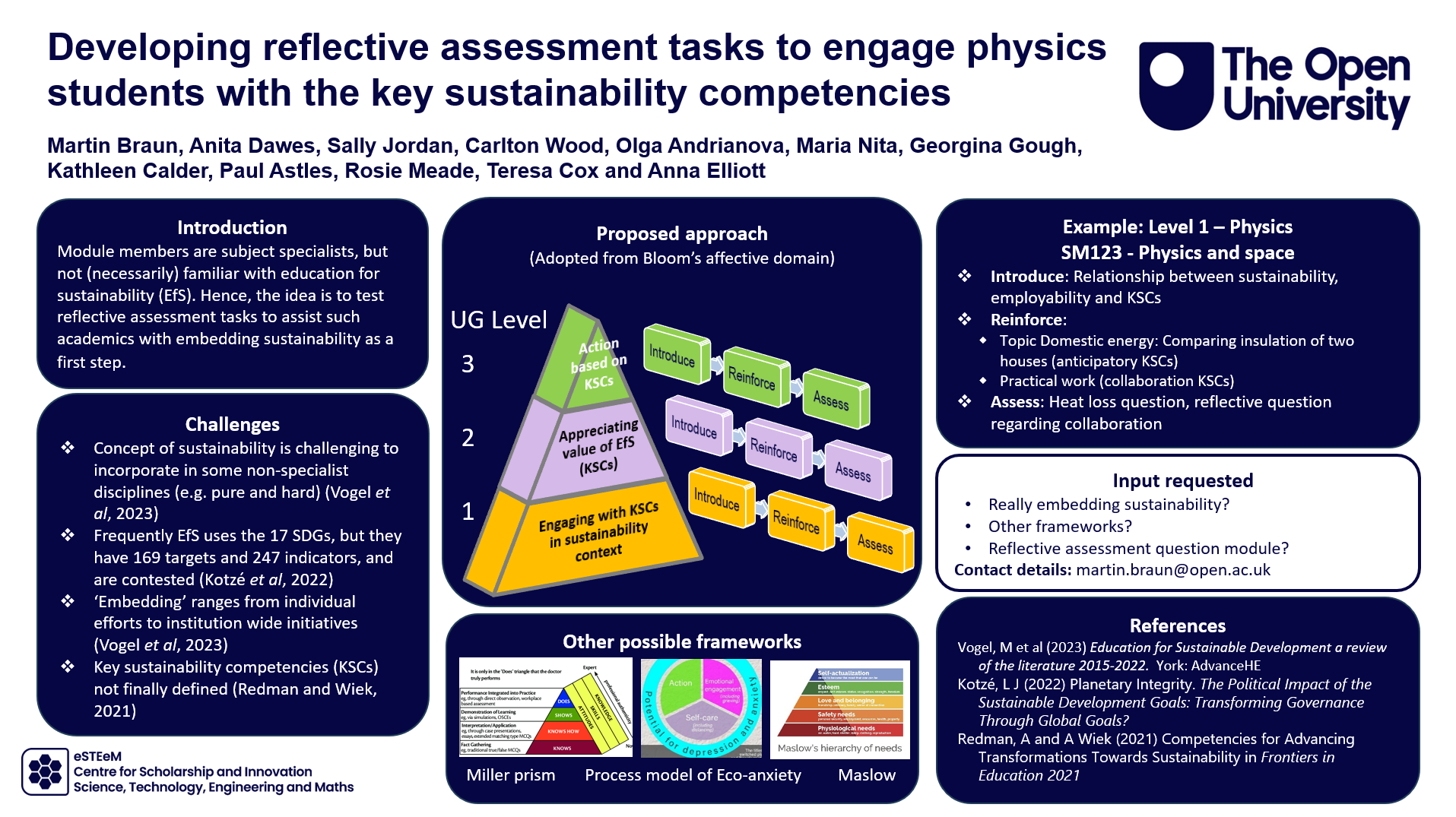 Email:
martin.braun@open.ac.uk
Presentation overview
Problems with embedding sustainability in physics

Approach selected

Example
Slide Title 2
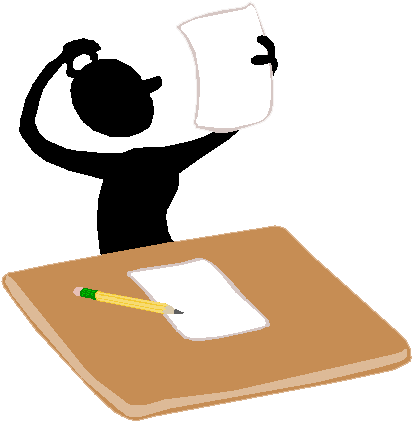 Problem space
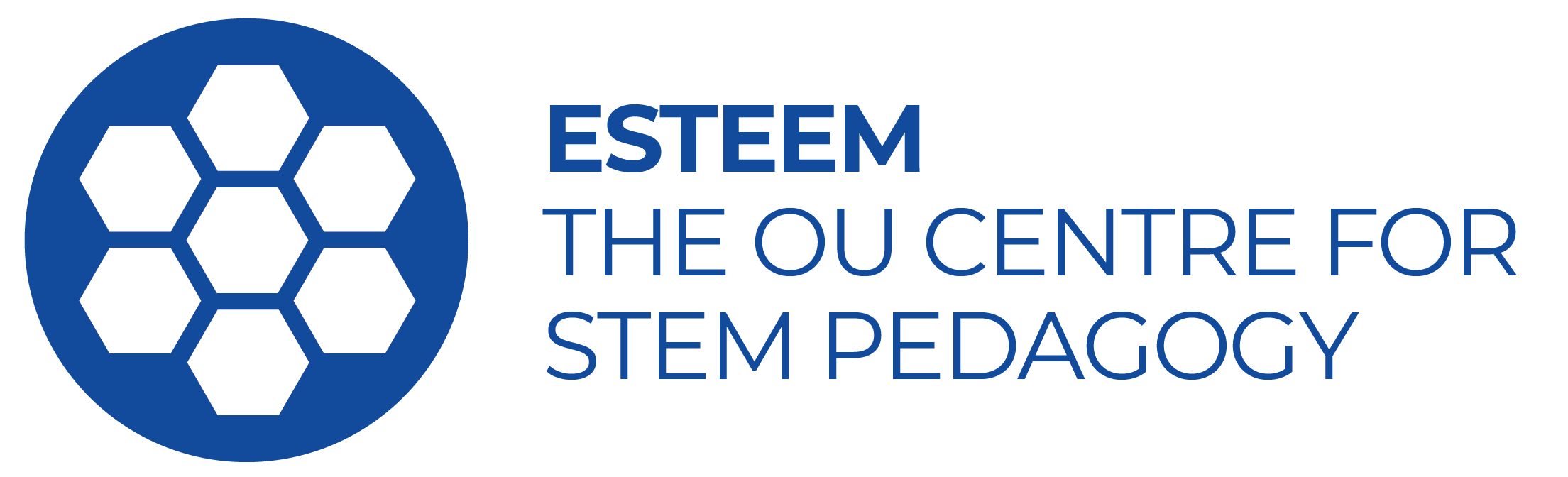 What are the challenges to ‘embedding sustainability’?
Problem space
17 SDGs169 targets & 247 indicatorsAre contested
Non-specialist discipline
Key sustainability competencies
Not finally defined
Embedding?
… and others
Problem & project aim
Problem statement
Module team members are subject specialists and not (necessarily) familiar with education for sustainability. Hence, they may feel reluctant to embed sustainability.

Project aimProduce and test reflective TMA tasks which can be easily adapted to a wide variety of modules as a starting point.
Slide Title 2
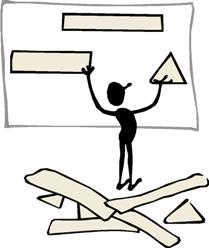 Approach
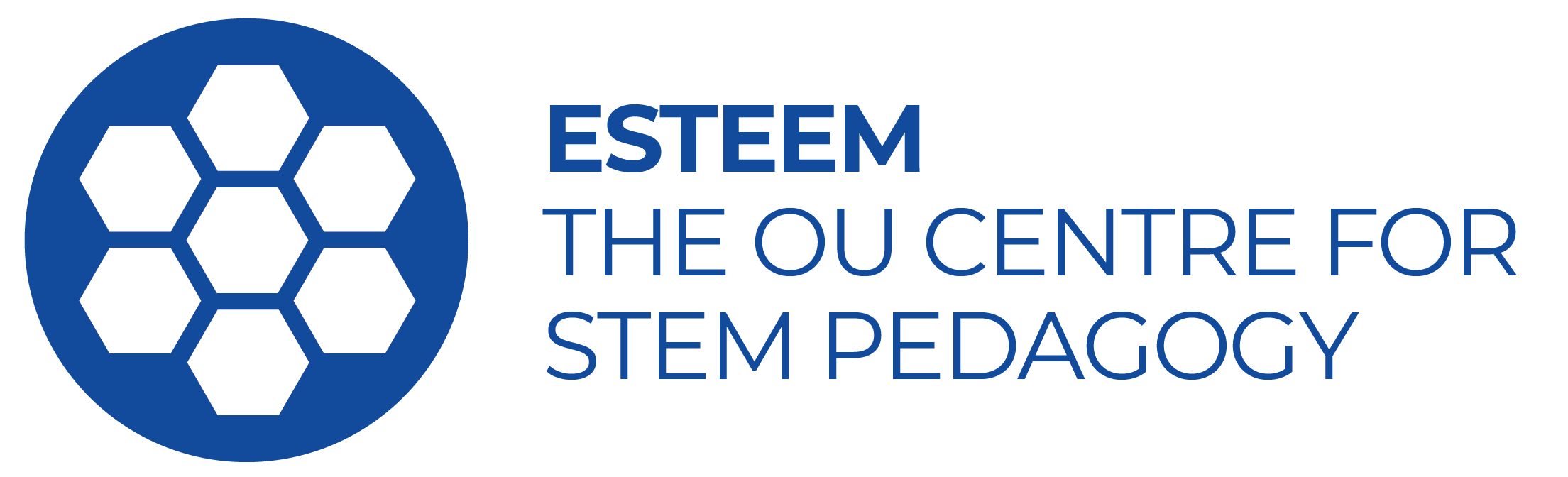 Adapted from the Affective Domain (Bloom)
UG Level
KSCs really embedding sustainability?
3
2
1
Other possible frameworks
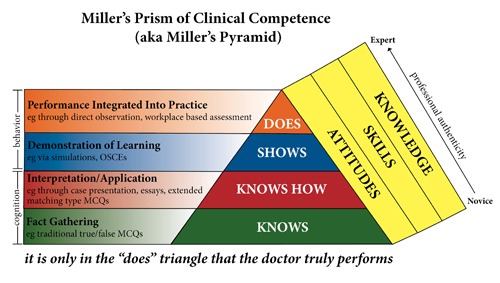 Any of them better?
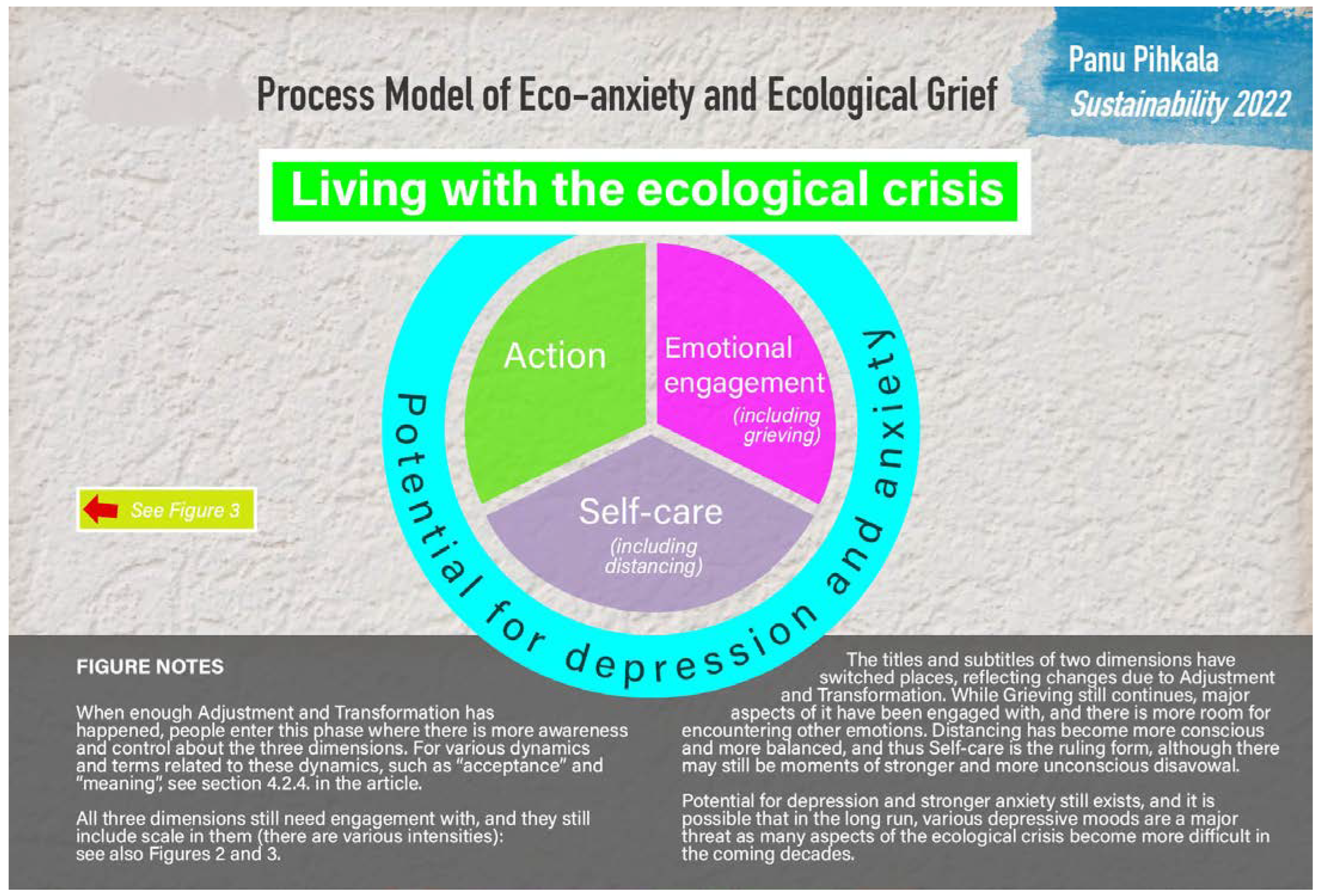 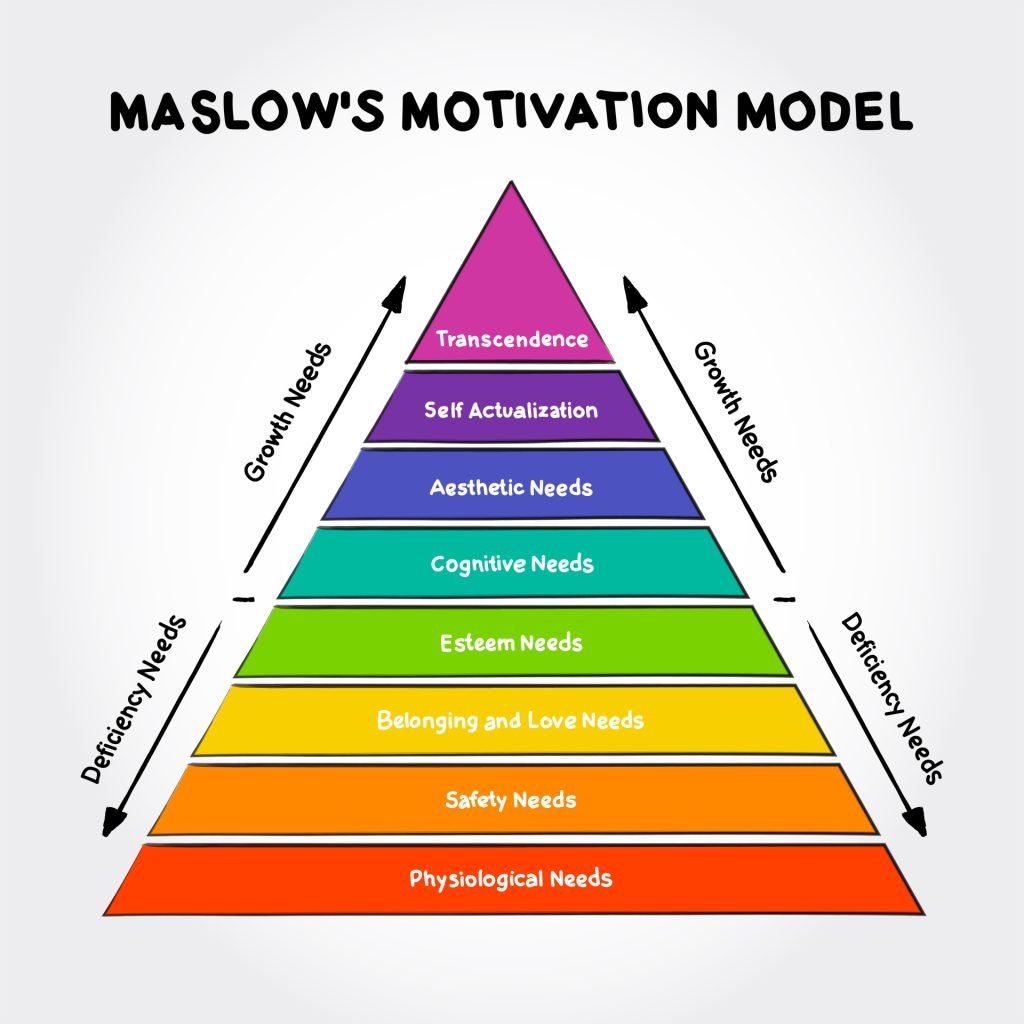 Slide Title 2
Example
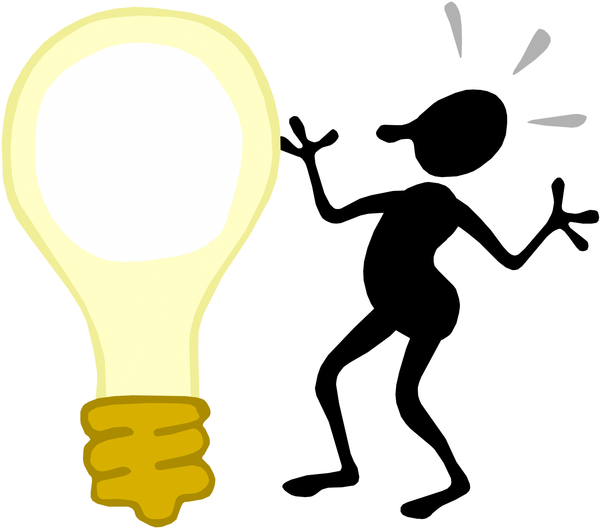 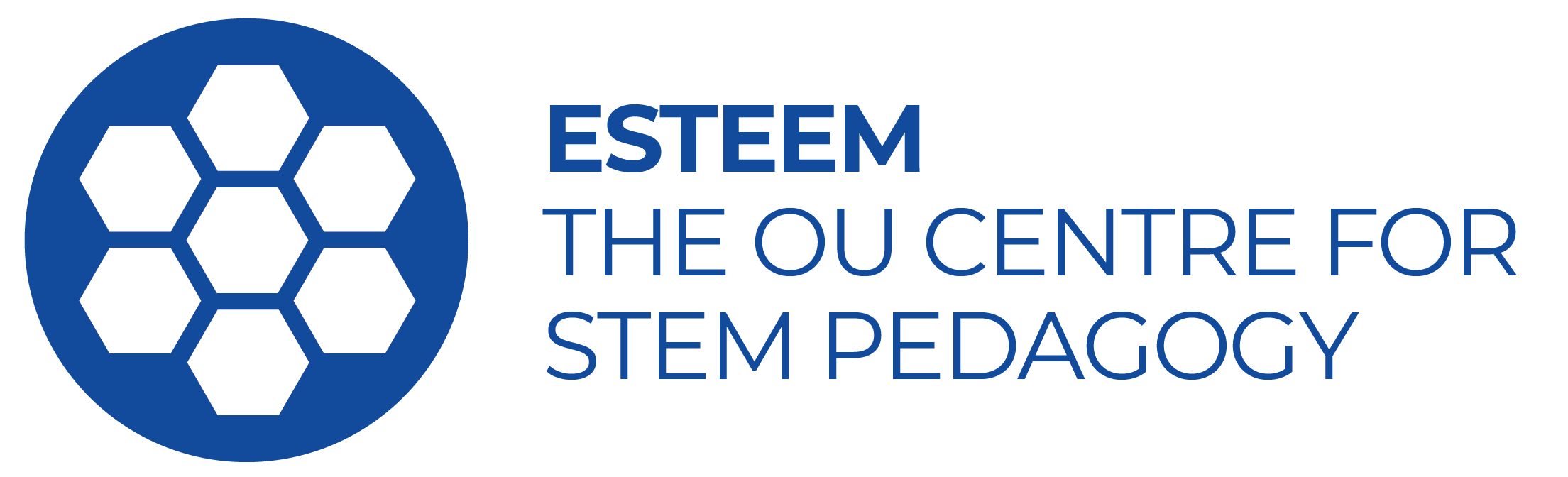 Level 1 Physics: SM123 - Physics and space
Heat loss question
Reflective question regarding collaboration
Topic Domestic energy: Comparing insulation of two houses (anticipatory KSCs)
Practical work (collaboration KSCs)
Relationship between sustainability, employability and KSCs
Input requested
KSCs and affective domain
Really embedding sustainability?
Affective domain pyramidOther framework better?
Q&A
Reflective assessment question model?
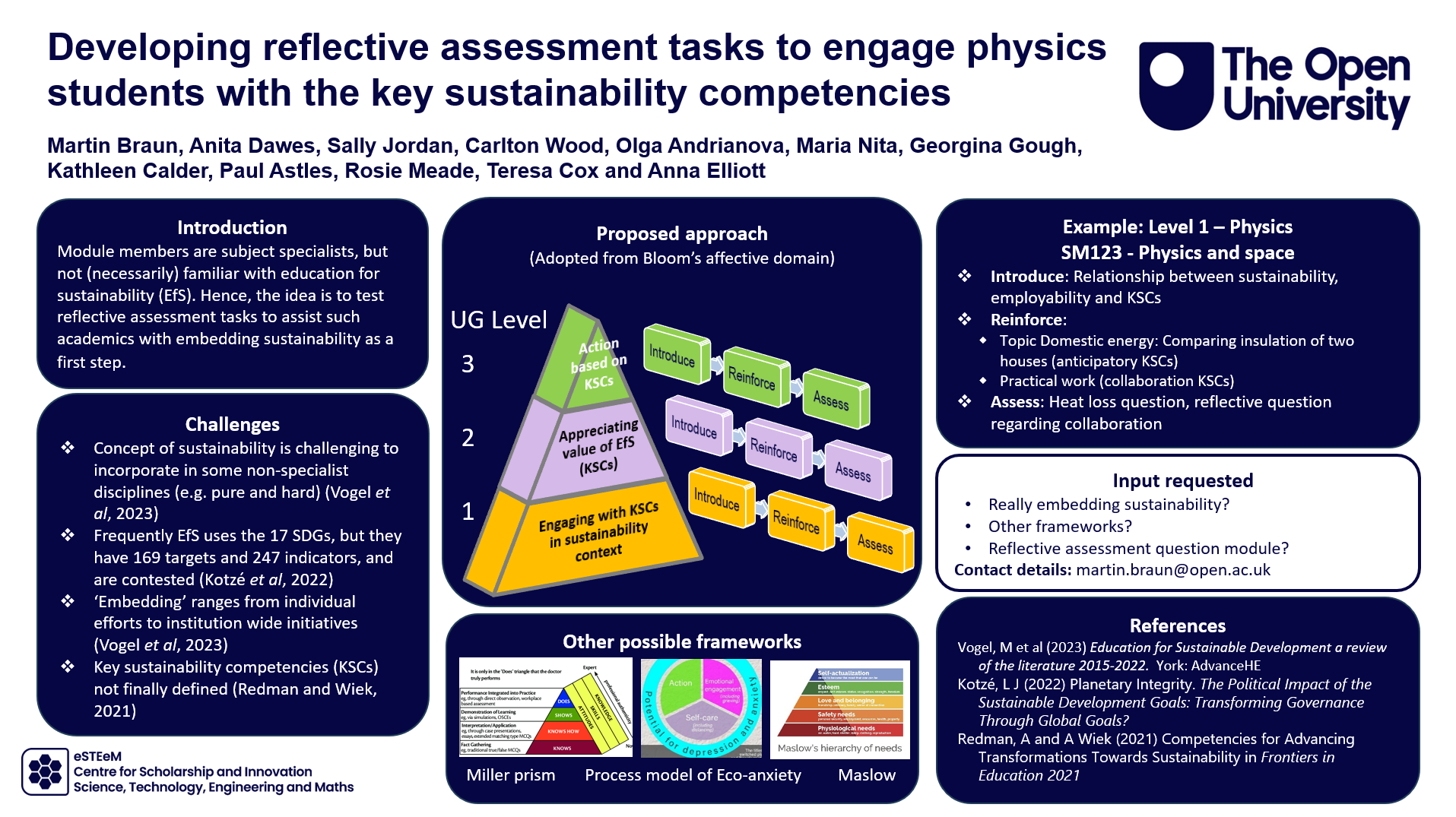 Email:
martin.braun@open.ac.uk
Slide Title 30
Thank you
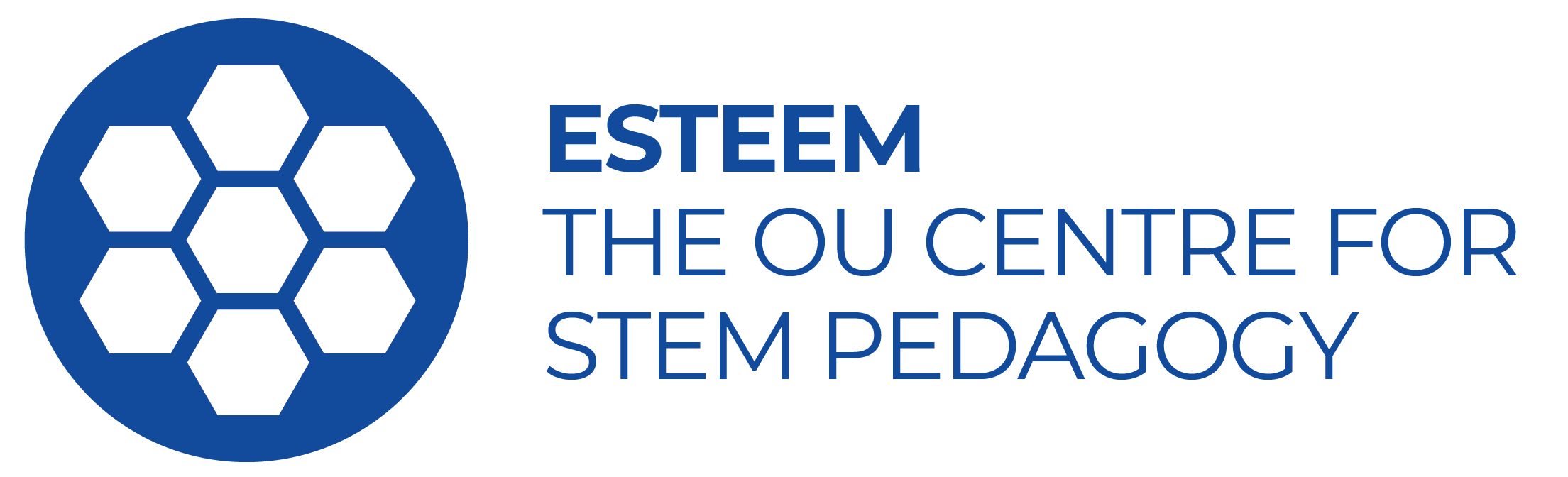 Slide Title 31